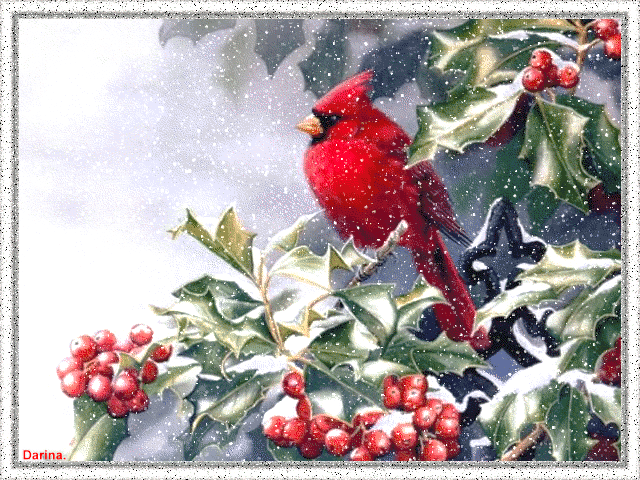 Чтобы праздник был веселымправила пожарной безопасности
Составила: 
Иксанова Наталья Костантиновна, 
учитель начальных классов 
МКОУ-Тыгишская СОШ
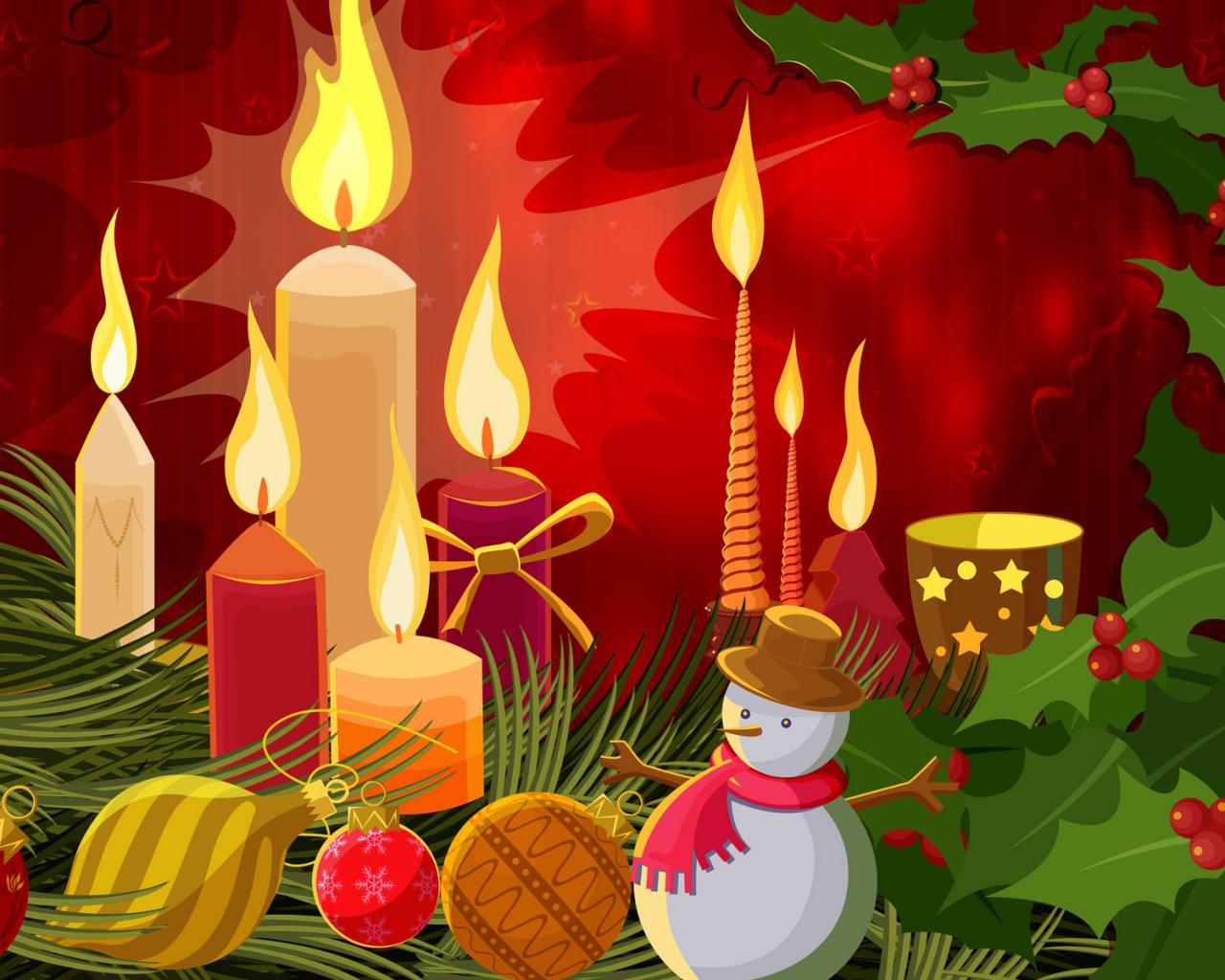 Решение ситуативных задач.Пожарная безопасность    при проведении Новогодних праздников. Цели: закрепить с учащимися правила пожарной безопасности, электробезопасности и др. дома, в быту при проведении новогоднего праздника и каникул, научить детей видеть и прогнозировать небезопасные ситуации.
Правила установки ёлки
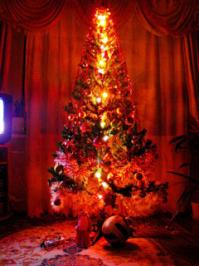 Электробезопасность
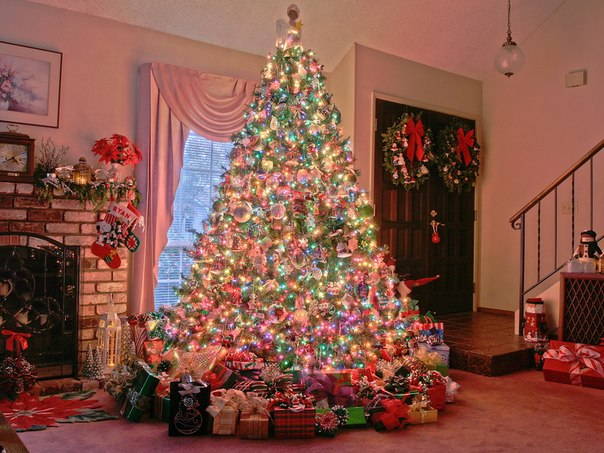 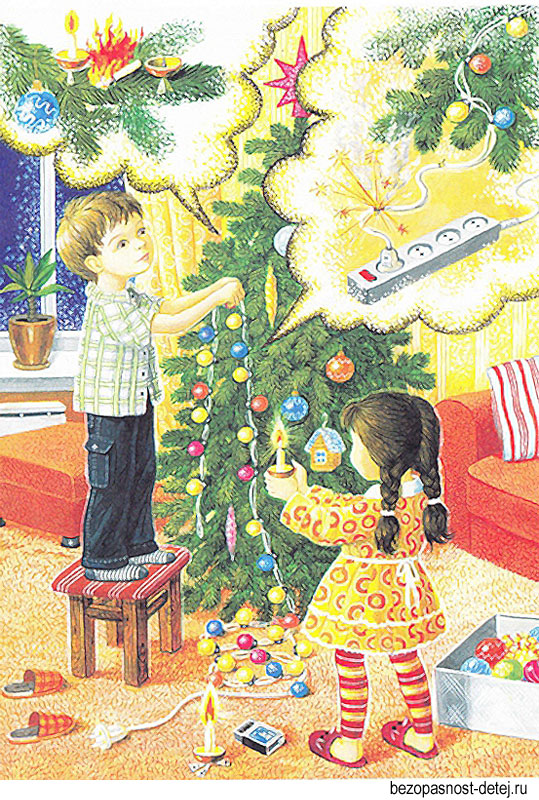 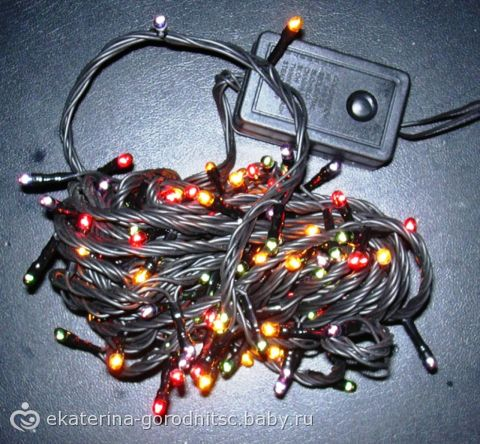 Электробезопасность
не подключать в сеть одновременно несколько электроприборов 
не использовать одновременно несколько электрических удлинителей
не пользоваться неисправными и нестандартными электрогирляндами
включать электроприборы только при 
     помощи штепсельных соединений
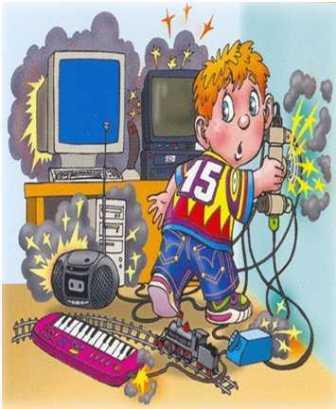 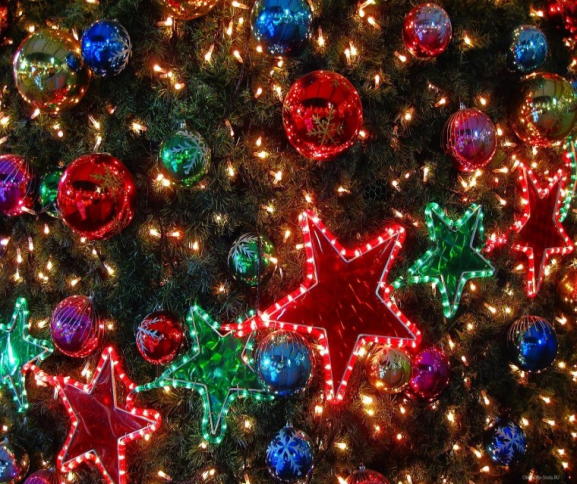 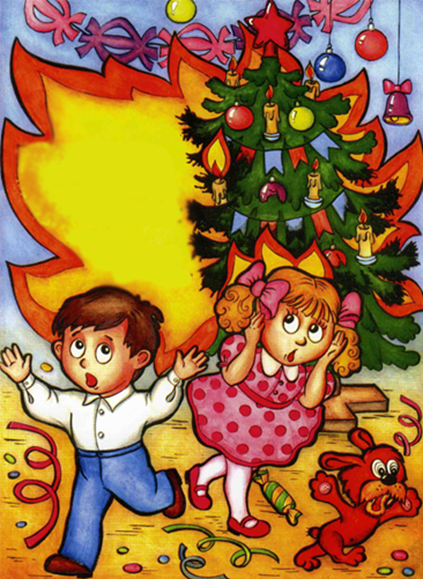 Что делать, если загорелась новогодняя елка?
Вызовите пожарную охрану 01.
Выведите детей и престарелых 
из помещения в безопасное место
Обесточьте электрическую гирлянду
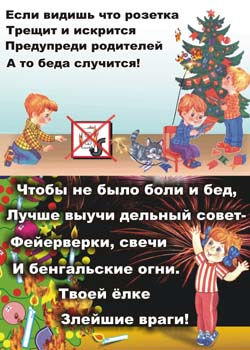 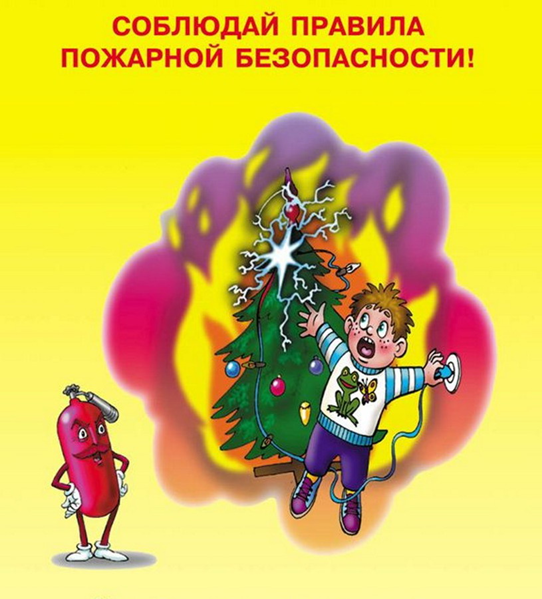 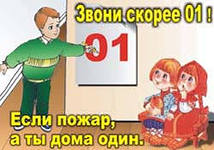 Какой же праздник без фейерверков?
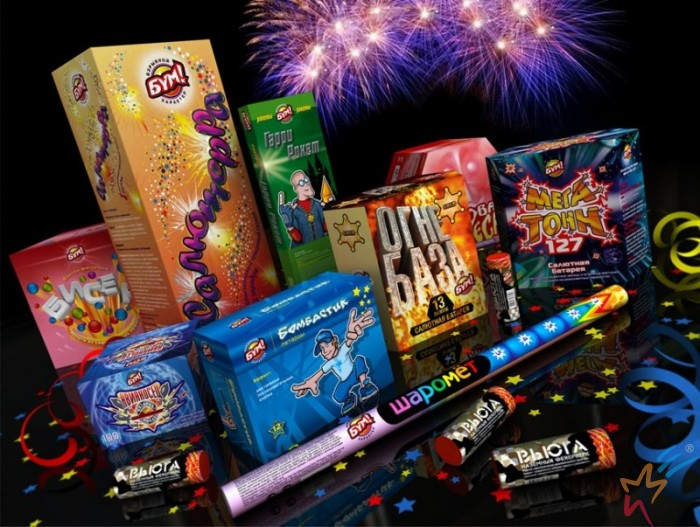 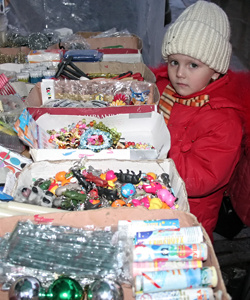 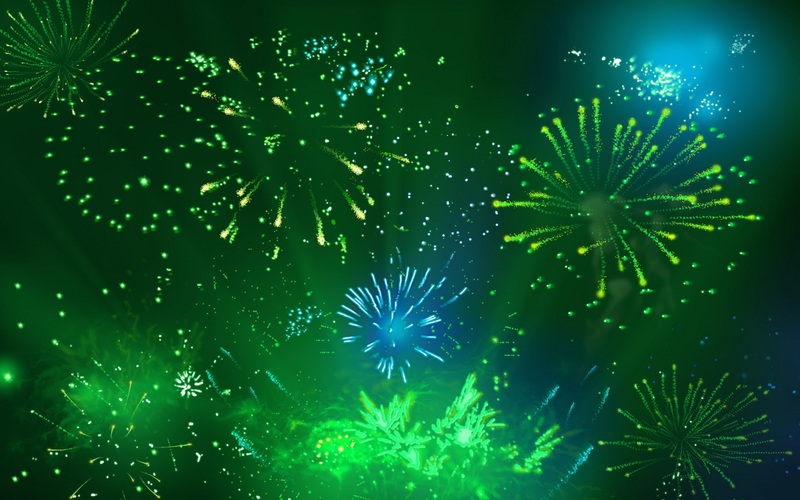 Правилах использования пиротехнических изделий
Покупайте пиротехнические изделия только в специальных отделах магазинов 
Не покупайте просроченные пиротехнические изделия. Смотрите на дату изготовления петард.
Обязательно внимательно изучите инструкцию, 
Не используйте петарды с коротким запалом во избежание взрыва пиротехнического изделия в руках.
Если не сработала петарда, поставленная в снег, то ни в коем случае не подходите к ней проверить, не трогайте ее руками во избежание травматизма.
Запрещается:
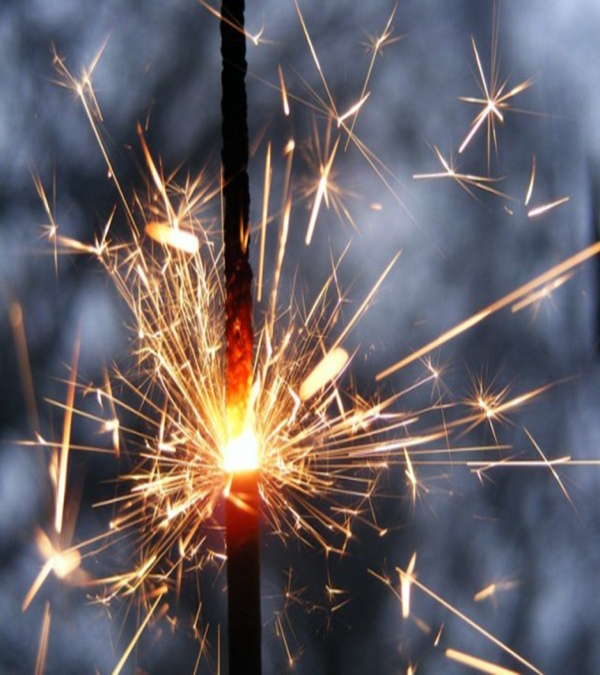 пугать прохожих на улицах, т. к. это классифицируется как хулиганство, и могут привлечь к уголовной ответственности и штрафу
продавать пиротехнические изделия детям
применять пиротехнические изделия детьми в отсутствие взрослых.
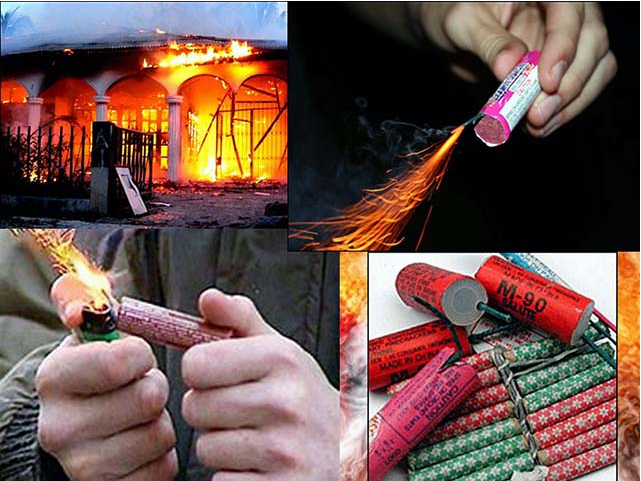 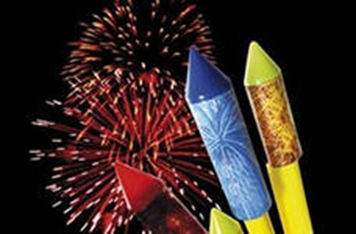 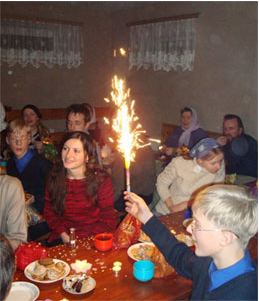